Figure 1. Schematic representation of LRRK2, its functional domains and its sequence changes. Lrrk2 has 2527 ...
Hum Mol Genet, Volume 18, Issue R1, 15 April 2009, Pages R48–R59, https://doi.org/10.1093/hmg/ddp012
The content of this slide may be subject to copyright: please see the slide notes for details.
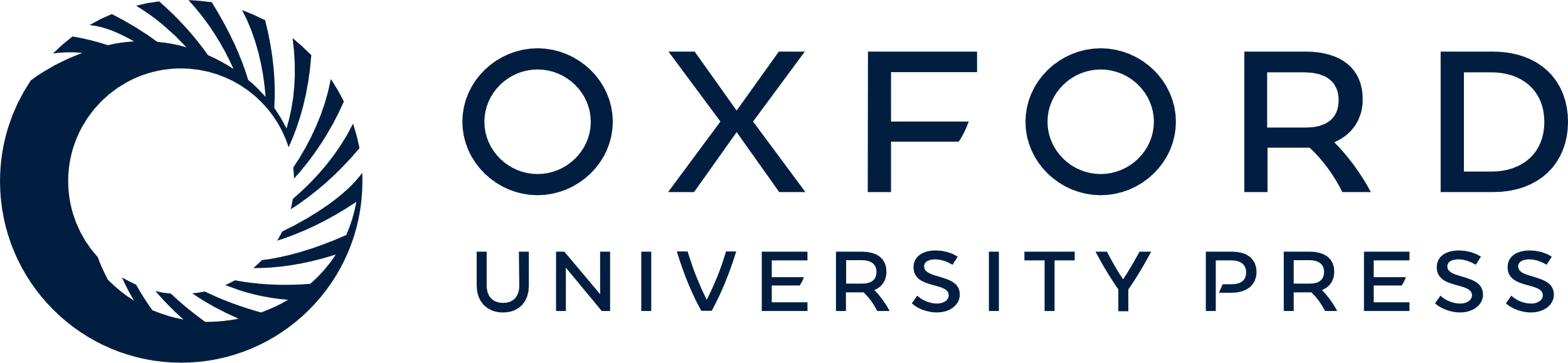 [Speaker Notes: Figure 1. Schematic representation of LRRK2, its functional domains and its sequence changes. Lrrk2 has 2527 amino-acids and contains several conserved domains: ARM (Armadillo), ANK (Ankyrin repeat), LRR (leucine rich repeat), Roc (Ras of complex proteins: GTPase), COR (C-terminal of Roc), MAPKKK (mitogen activated kinase kinase kinase) and WD-40. Numbers under the protein line indicate the boundaries of each domain. Numbers above the gene line indicate the number of the exons carrying LRRK2 variants. Recurrent proven pathogenic mutations are in red and in bold. Potentially pathogenic mutations, for which cosegregation analyses were reported, are highlighted in bold. Variants of unknown significance, found in single PD patients, are highlighted in blue and in italics. Risk factors are shown in blue and in hatched box.


Unless provided in the caption above, the following copyright applies to the content of this slide: © The Author 2009. Published by Oxford University Press. All rights reserved. For Permissions, please email: journals.permissions@oxfordjournals.org]